Инвестиционное предложение
Строительство жилой и коммерческой недвижимости на территории зоны отдыха «Бахт-Рохат»
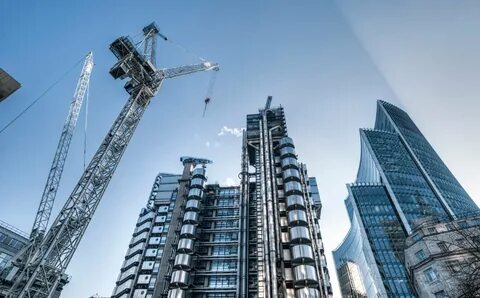 Спрос на продукты проекта на внутреннем рынке составляет
9 900$ млн. долл. США (по данным 2021г.)
В сопредельных с Узбекистаном странах (Казахстан) - 20 300$ млн. долл. США 
В потенциальных рынках вне СНГ $ 12 526,4 млрд. долл. США
                  источник: https://www.planradar.com/; https://budexport.by/world_market.php
Мощность: $ 176,8 млн. 
Стоимость проекта: $ 467,7 млн.
ВНД: 29%
ЧПС: $ 140,8 млн
Срок окупаемости: 39 месяцев
Количество рабочих мест: более 200
Расположение проекта: г. Ташкент, Бектемирский район, Ахангаранское шоссе (территория зоны отдыха 
«Бахт-Рохат»)
                         Инициатор: ООО «ELSUN INVEST»
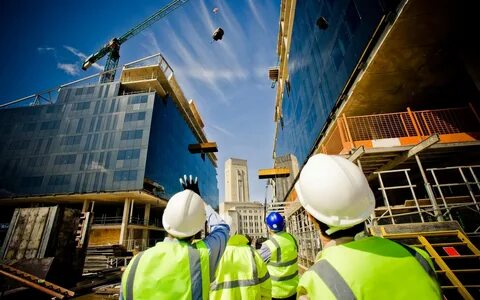 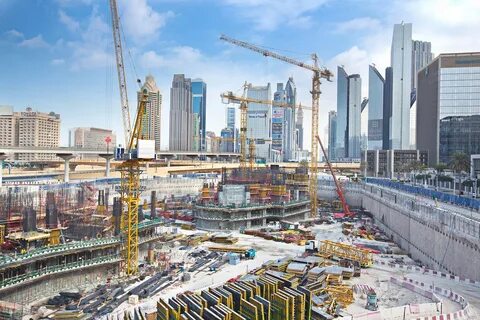 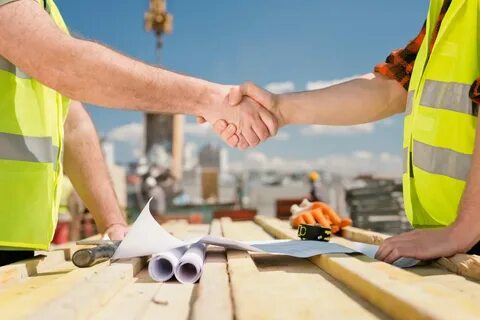 СВЯЖИТЕСЬ С НАМИ
Телефон: +998 93 183 30 33
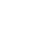 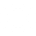